МАДОУ «Детский сад комбинированного вида №7                г.Шебекино Белгородской области»
Исследовательский проект




    МОЙ ЗАЩИТНИК- СВЕТЛЯЧОК




Автор: Гончарова Оля 
Руководитель: Клевцова Валентина Николаевна
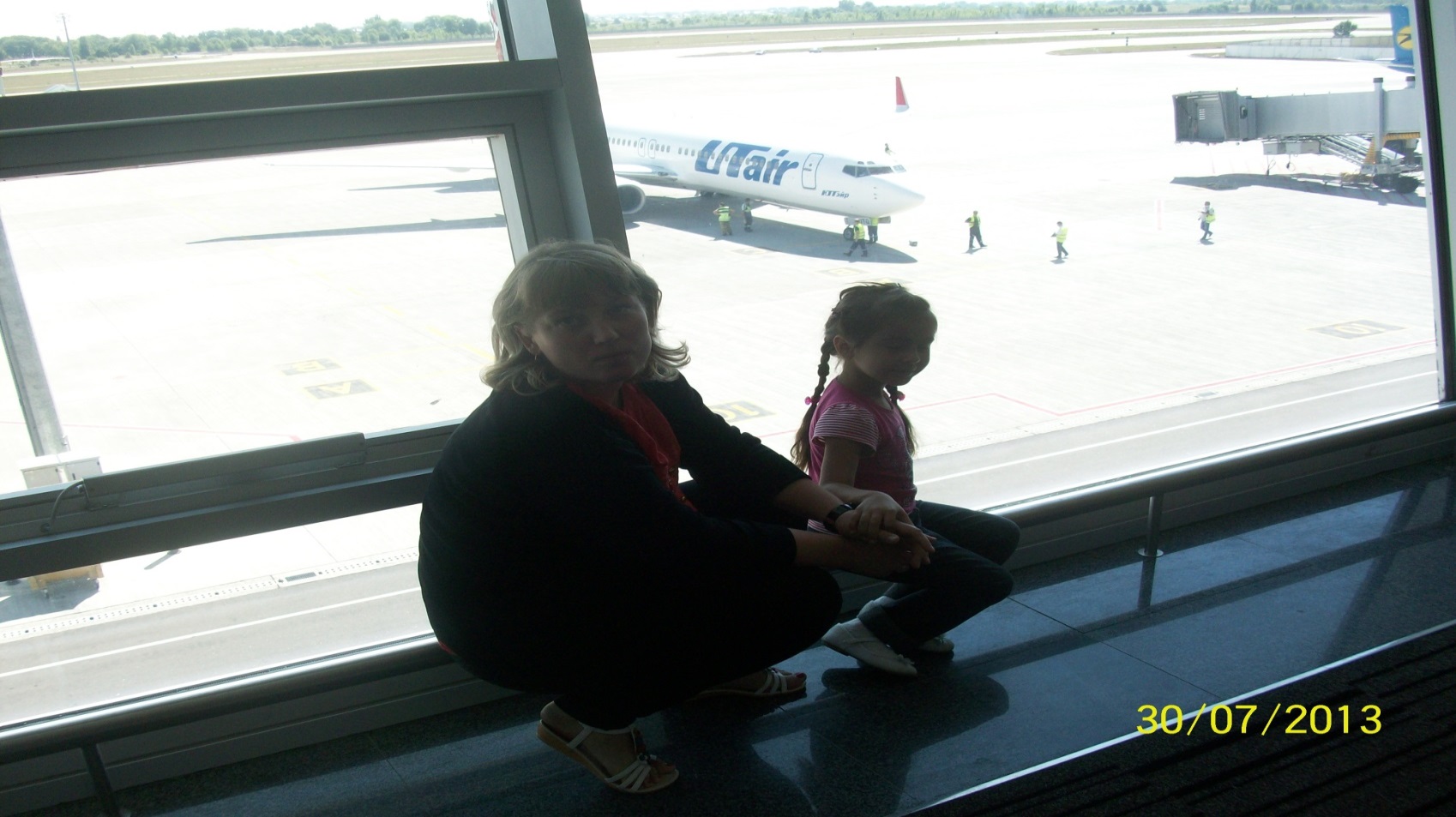 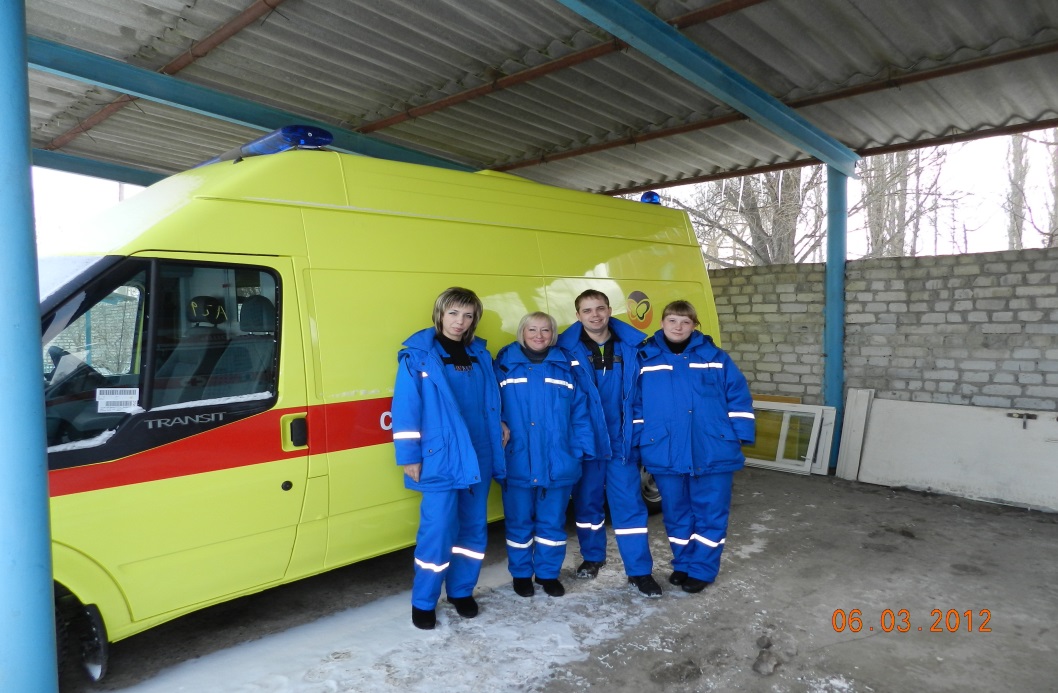 Гипотеза: 
световозвращающие элементы применяют в жизни для безопасного передвижения по дорогам.
Цель проекта:
 Установить причины применения световозвращающих повязок и использование световозвращающих элементов в одежде. Доказать, что световозвращатели помогают пешеходам обезопасить себя на дороге в тёмное время суток.
Задачи проекта:
•  изучить историю появления световозвращающих элементов;
• узнать, как  работают световозвращатели.;
• выяснить значимость применения различных световозвращающих элементов.
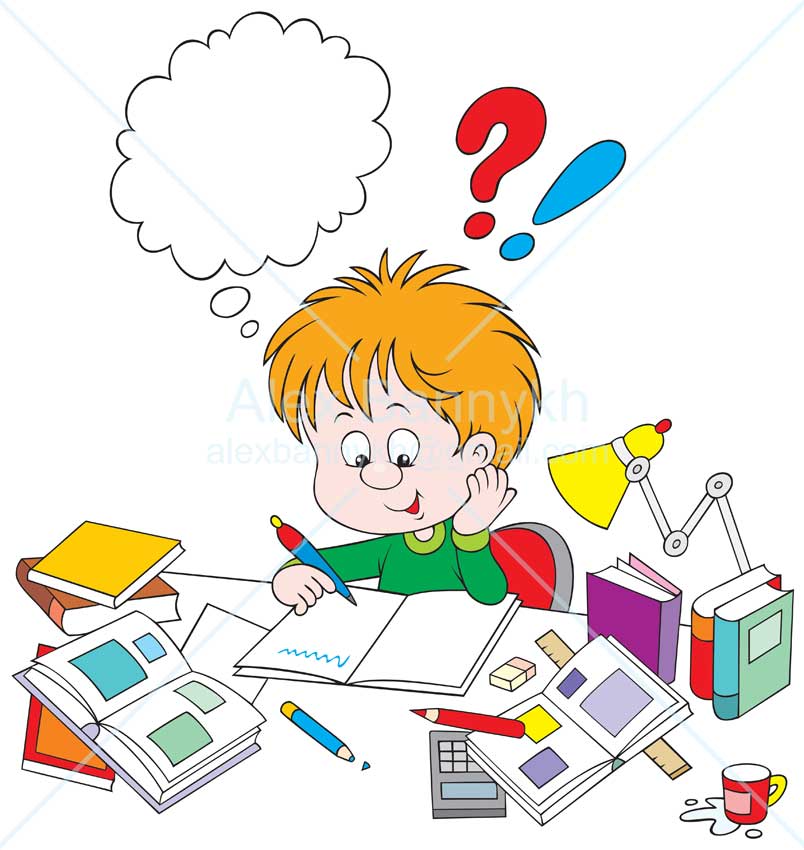 План исследования
-Изучение познавательной литературы

-Спросить у родителей

-Найти информацию по данной теме в интернете

- Провести эксперимент по теме с воспитателем и 
родителями

- Беседа с инспектором ДПС

 -Изготовление световозвращающих 
 фликеров
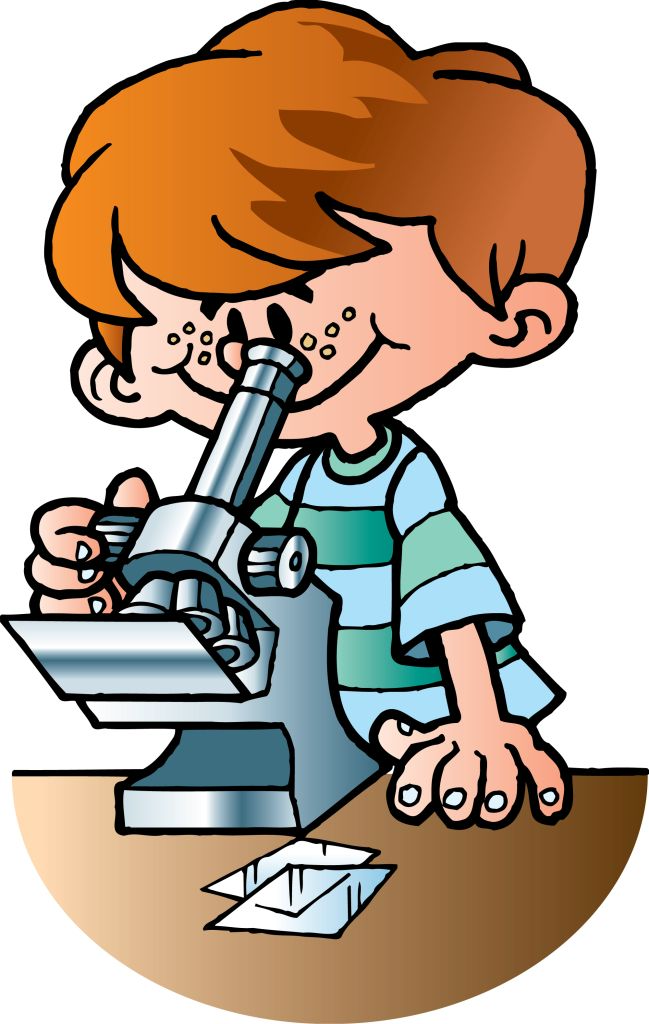 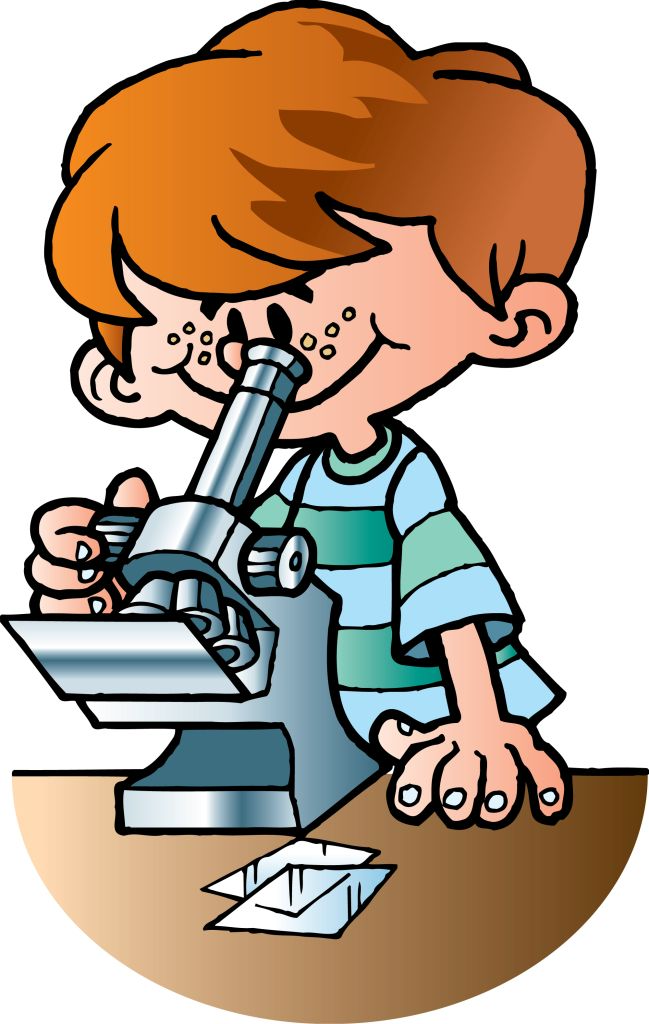 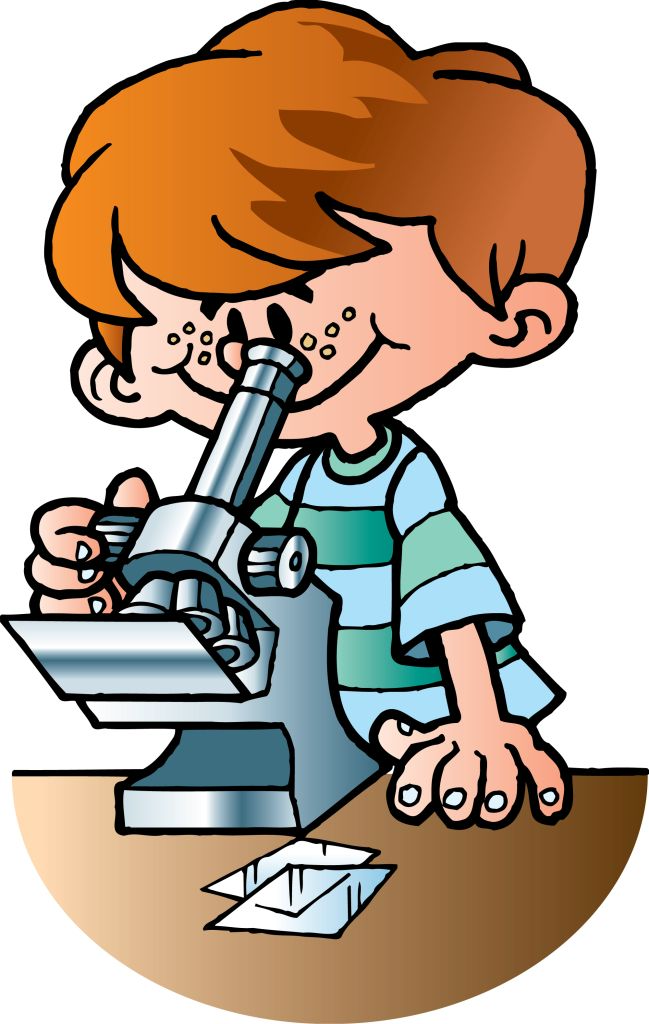 Кора берёзы отражает свет фар автомобиля
Природа помогла придумать первые световозвращатели
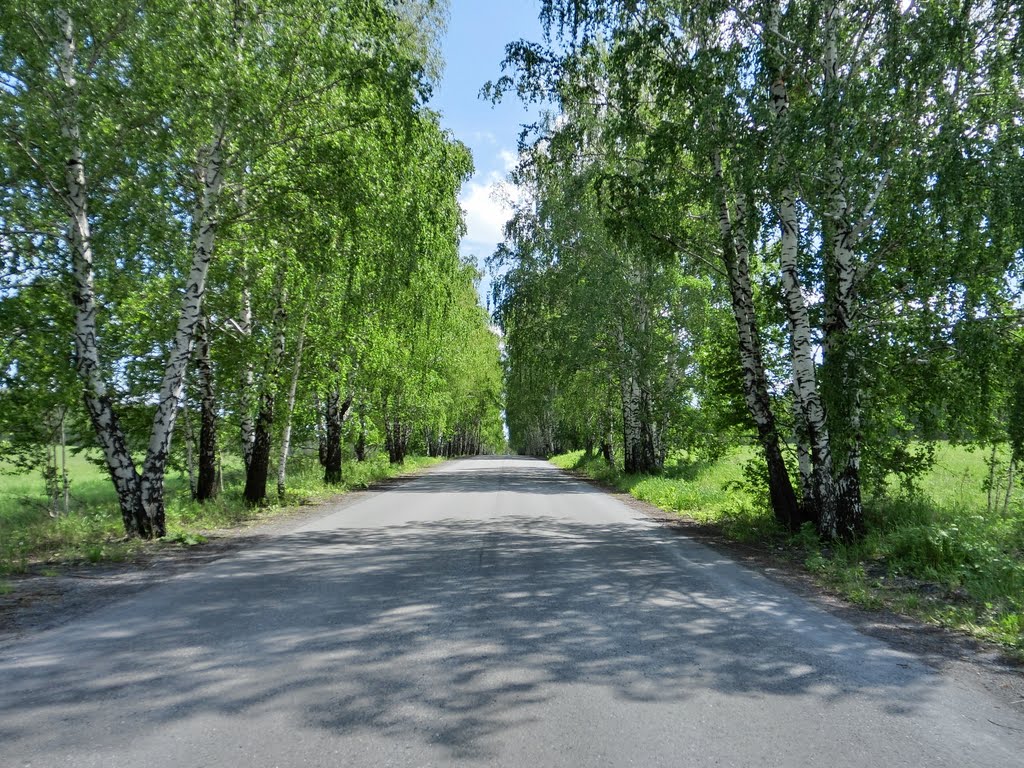 Световозвращающая повязка                      
 Салатового цвета сделана по ГОСТ и одобрена экспертами.
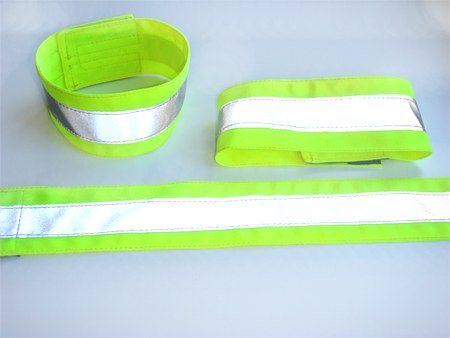 Фликер – это маленькие значки ,которые можно разместить на рюкзаке, куртке, руке. Они отражают свет в темноте и помогают увидеть пешехода в ночное время. При езде с ближним светом расстояние, при котором можно заметить пешехода, равно 50 метров, а если у человека есть фликер, то оно увеличивается до 150 метров.
 
Катафот- это световозвращатель, который размещают но велосипедах, детских колясках, санках, роликовых коньках.
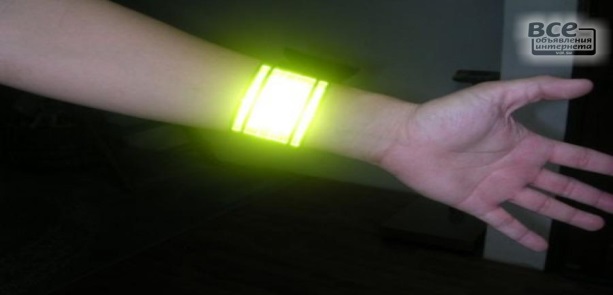 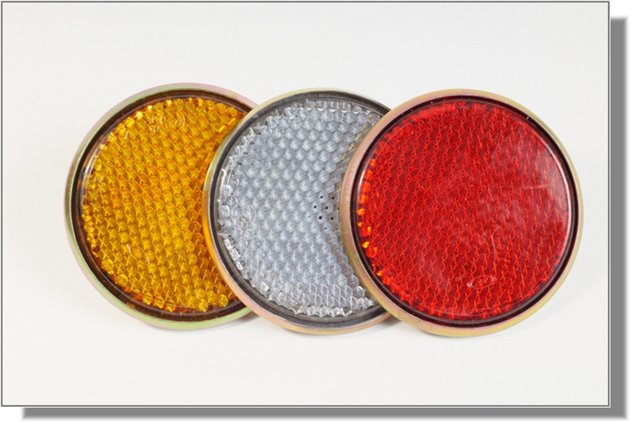 Так работают световозвращатели    в свете фар автомобиля
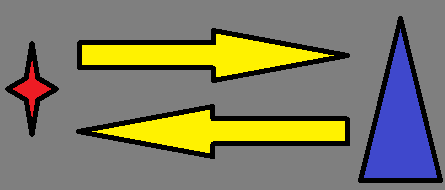 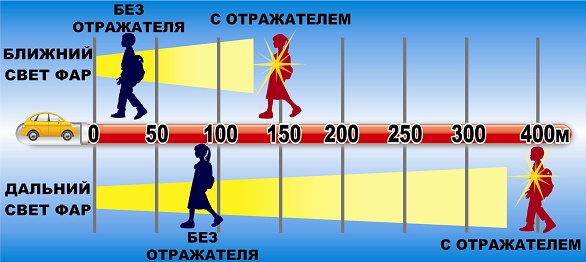 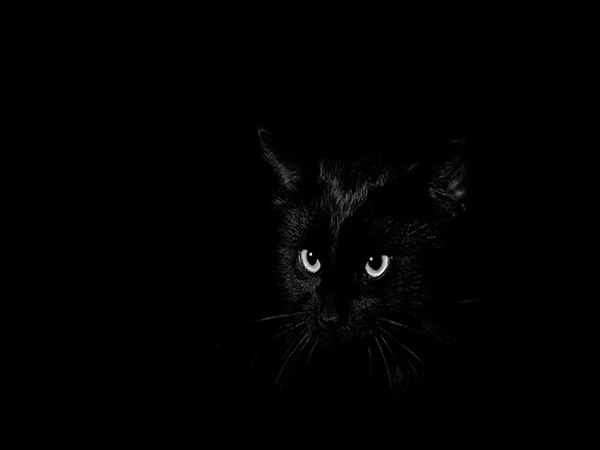 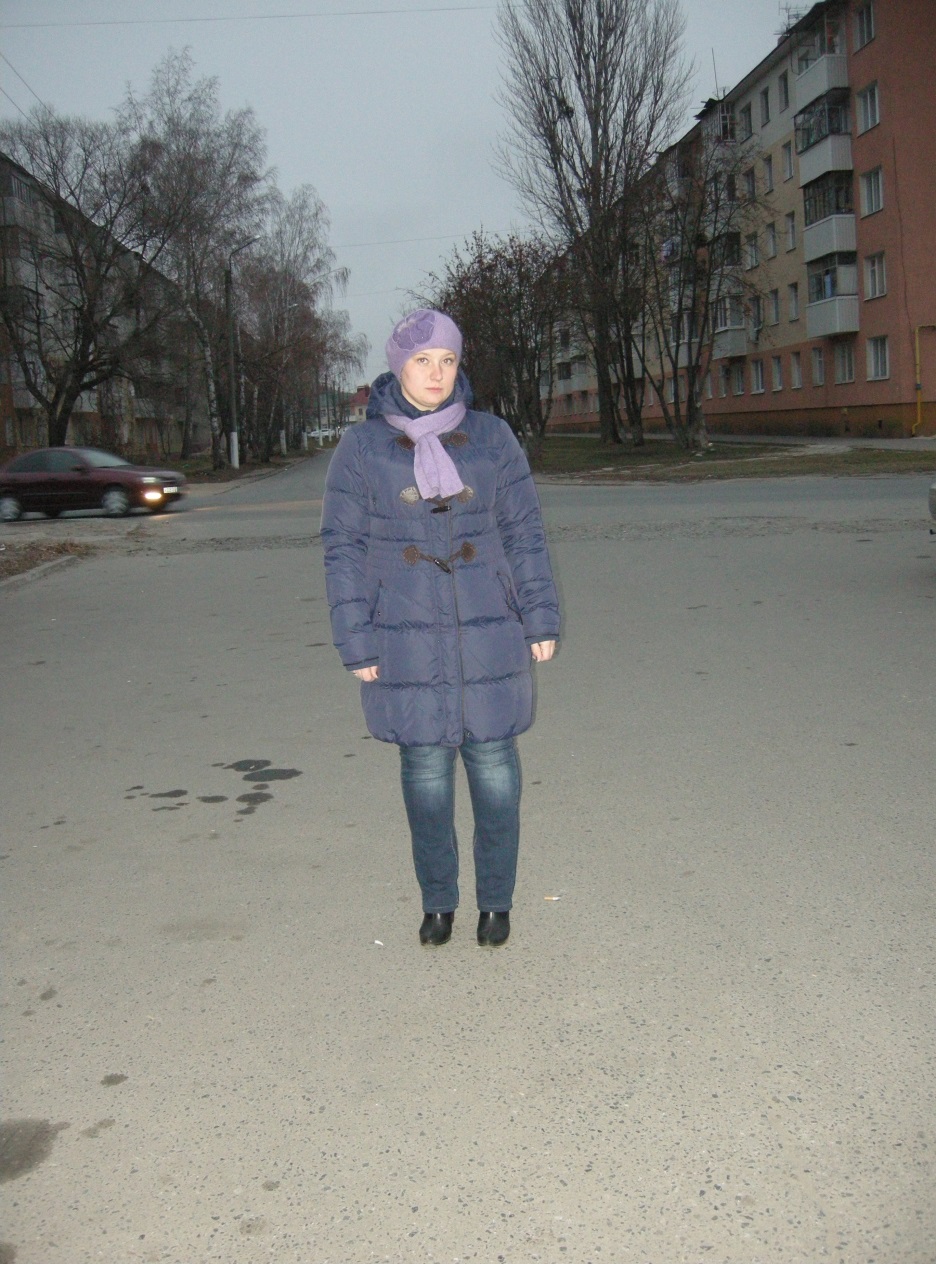 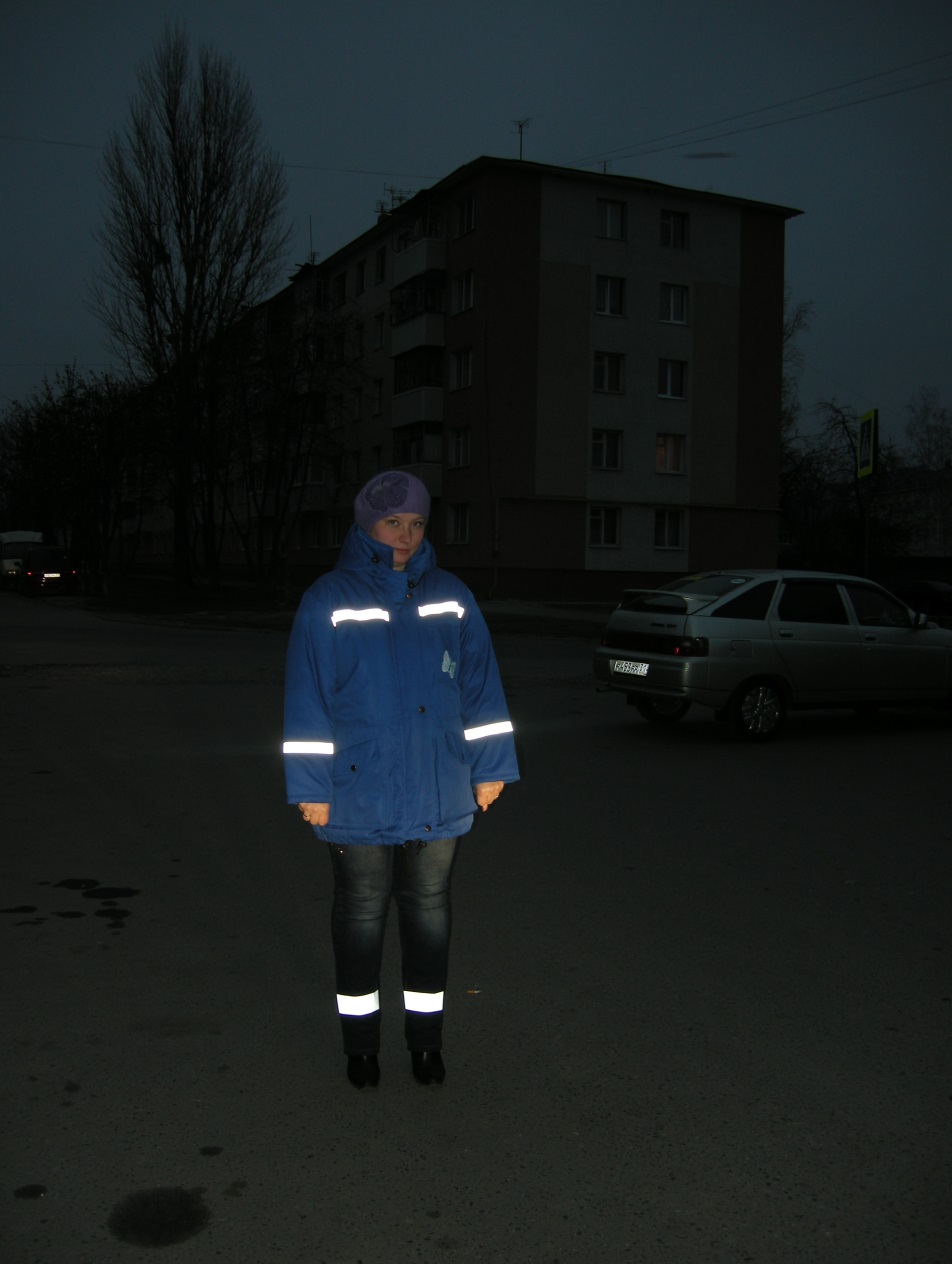 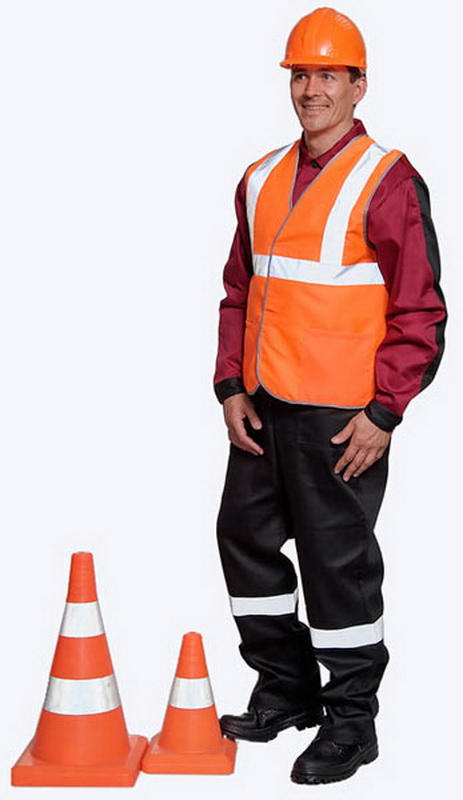 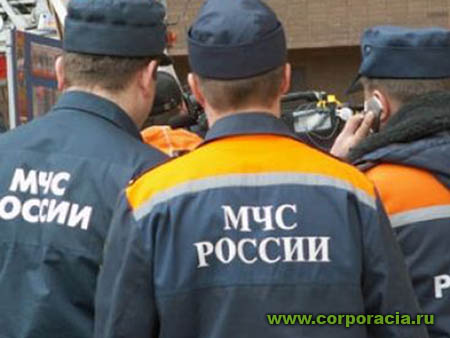 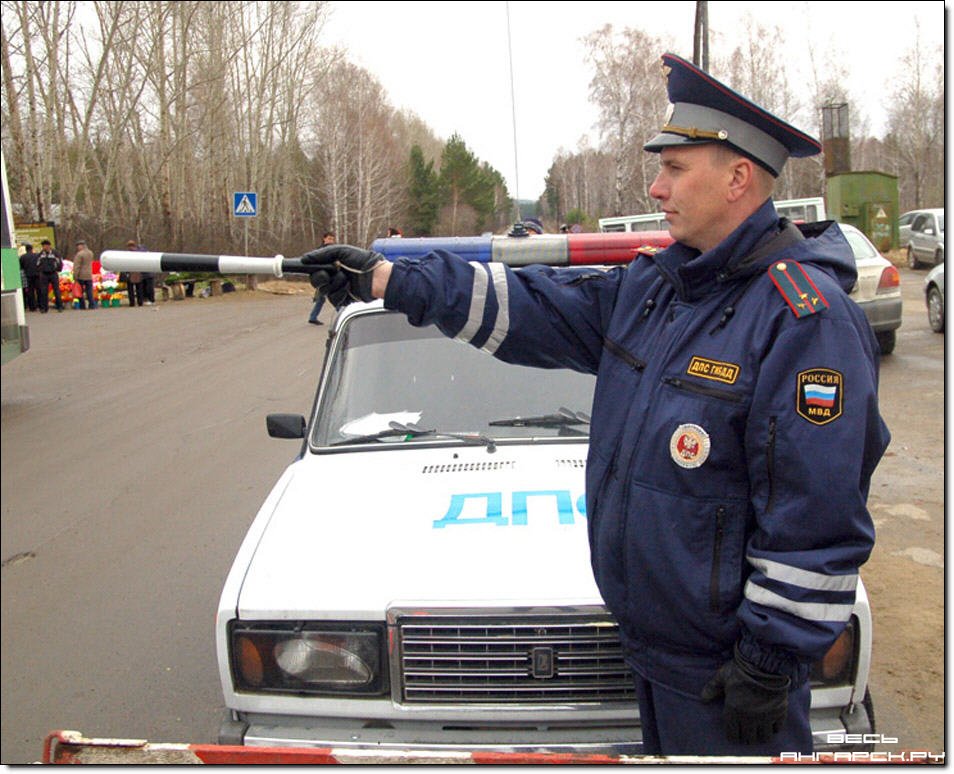 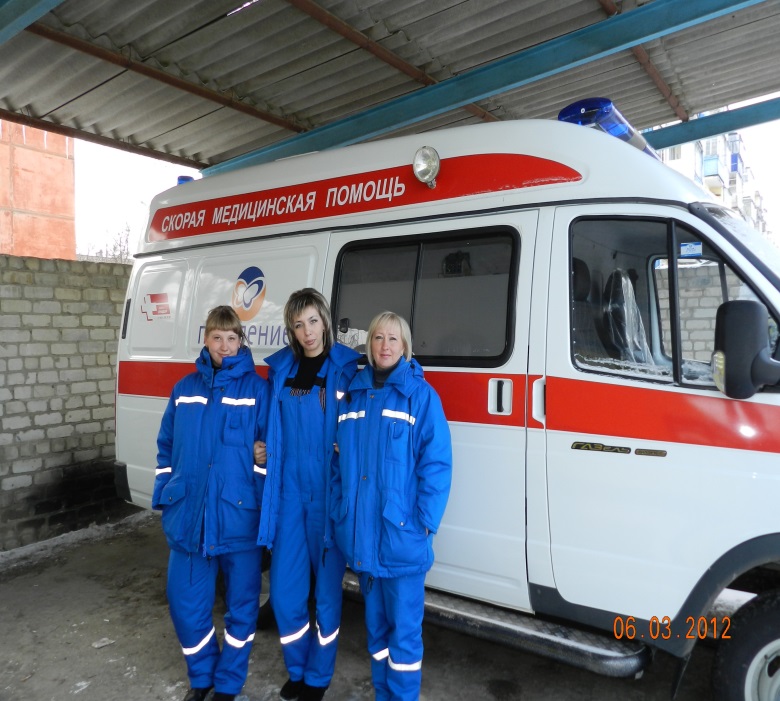 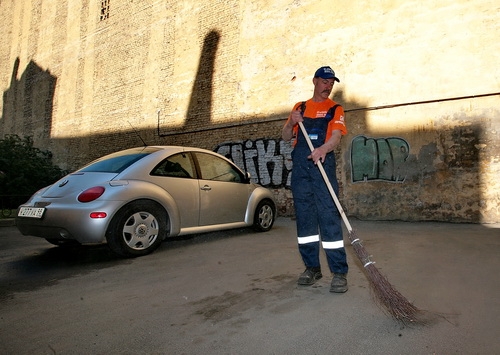 Фликеры детям купите, родители,
Пусть на дороге их видят водители!
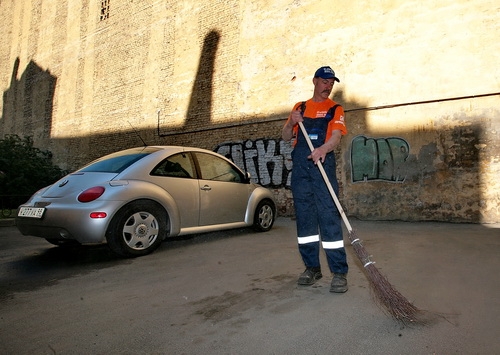 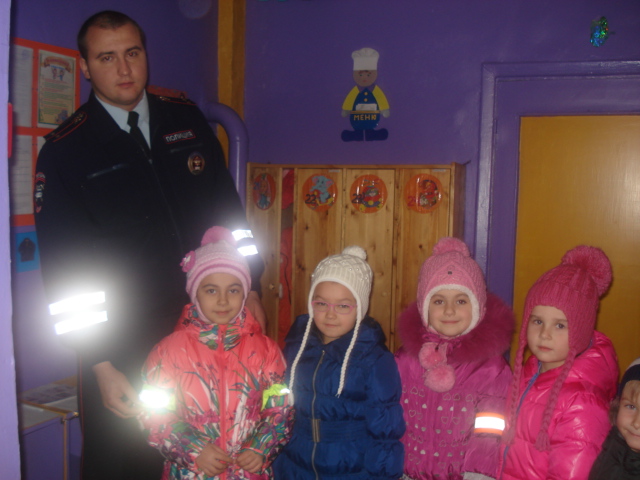 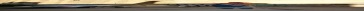 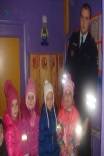 - На пешеходе должно находиться не меньше 4 фликеров: на левой и правой руках, на поясе и рюкзаке. Чем больше фликеров, тем лучше. Особенно это касается маленьких детей. Из-за своего маленького роста дети почти незаметны для автомобилиста.
Папы и мамы
Совету внимайте
Чудо повязку
Всегда надевайте
Ваши детишки за безопасность
Полоска блестящая
Их безопасность
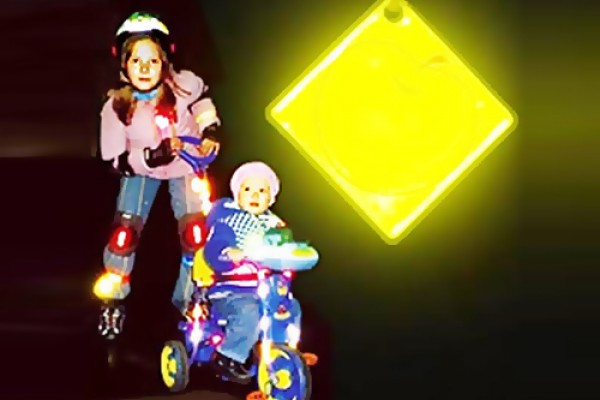 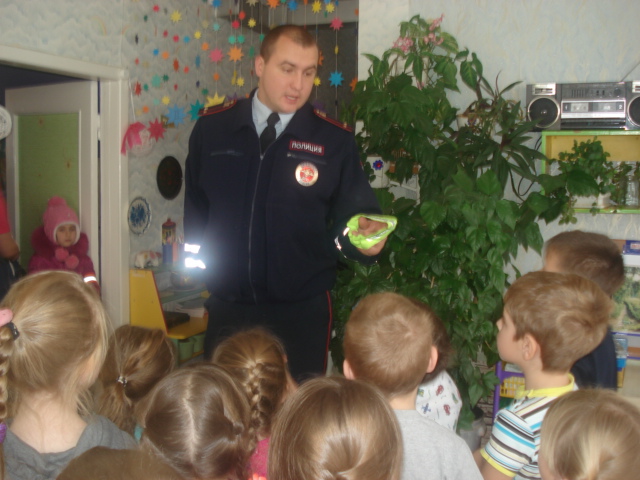 Спасибо за внимание